Missionary Care
Dear Heavenly Father, the pagans are drawing in people of all races into their beliefs. Let's not slumber any longer. The Missions Board is recording a 3-minute video clip entitled " About Missions?" to explain missions and answer questions about it. We pray that this will help our congregation to know about overseas missions. At the same time, missions
Cont...
Missionary Care
courses,  digital short-term missions trip and missions camp are also raising up more effective prayer intercessors warriors and bearers of the Gospel. For the field is vast and the workers are few!  Dear Lord, please spur us on to answer to the commission of saving souls. In Jesus Christ's name we pray, Amen.
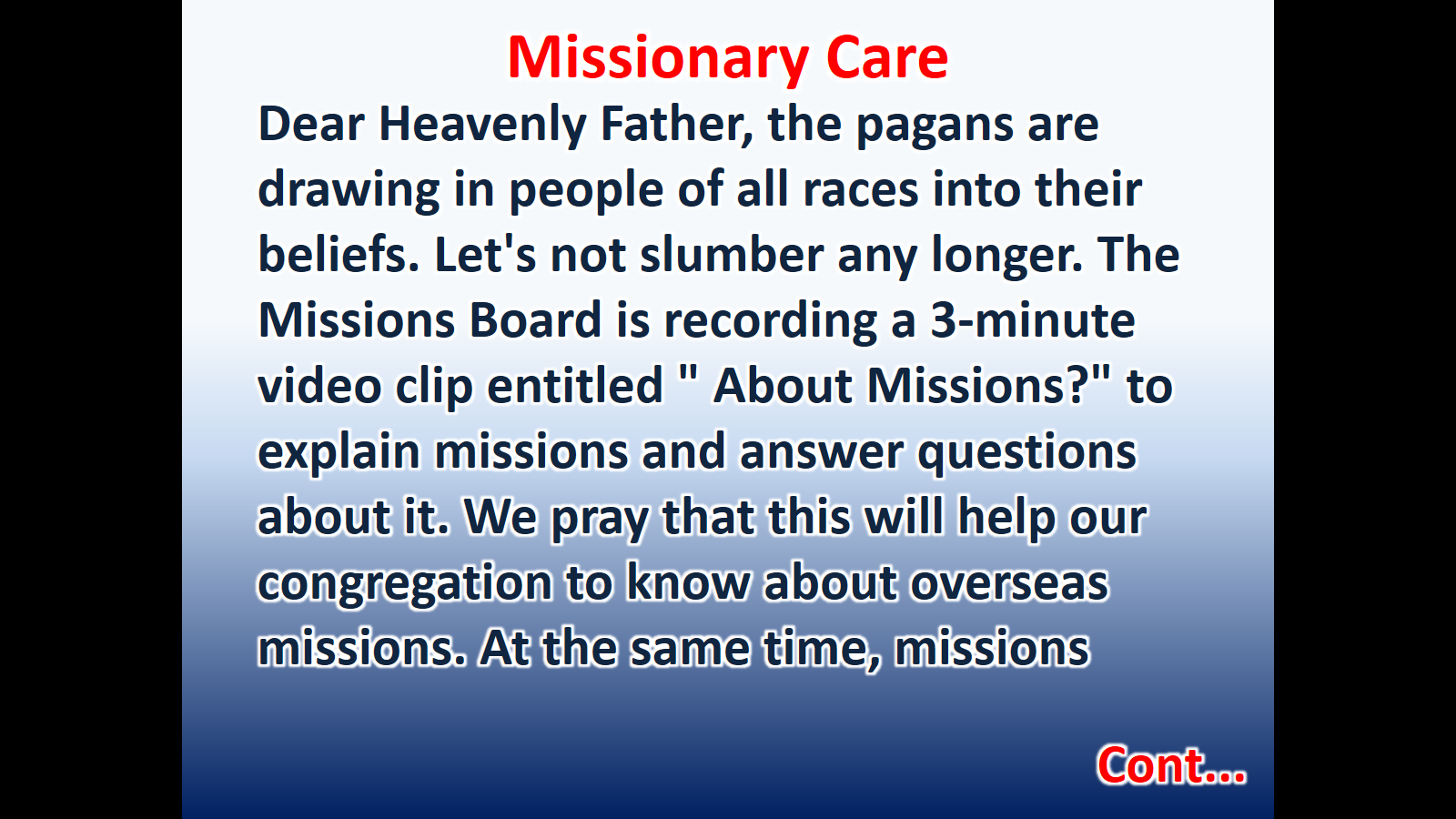 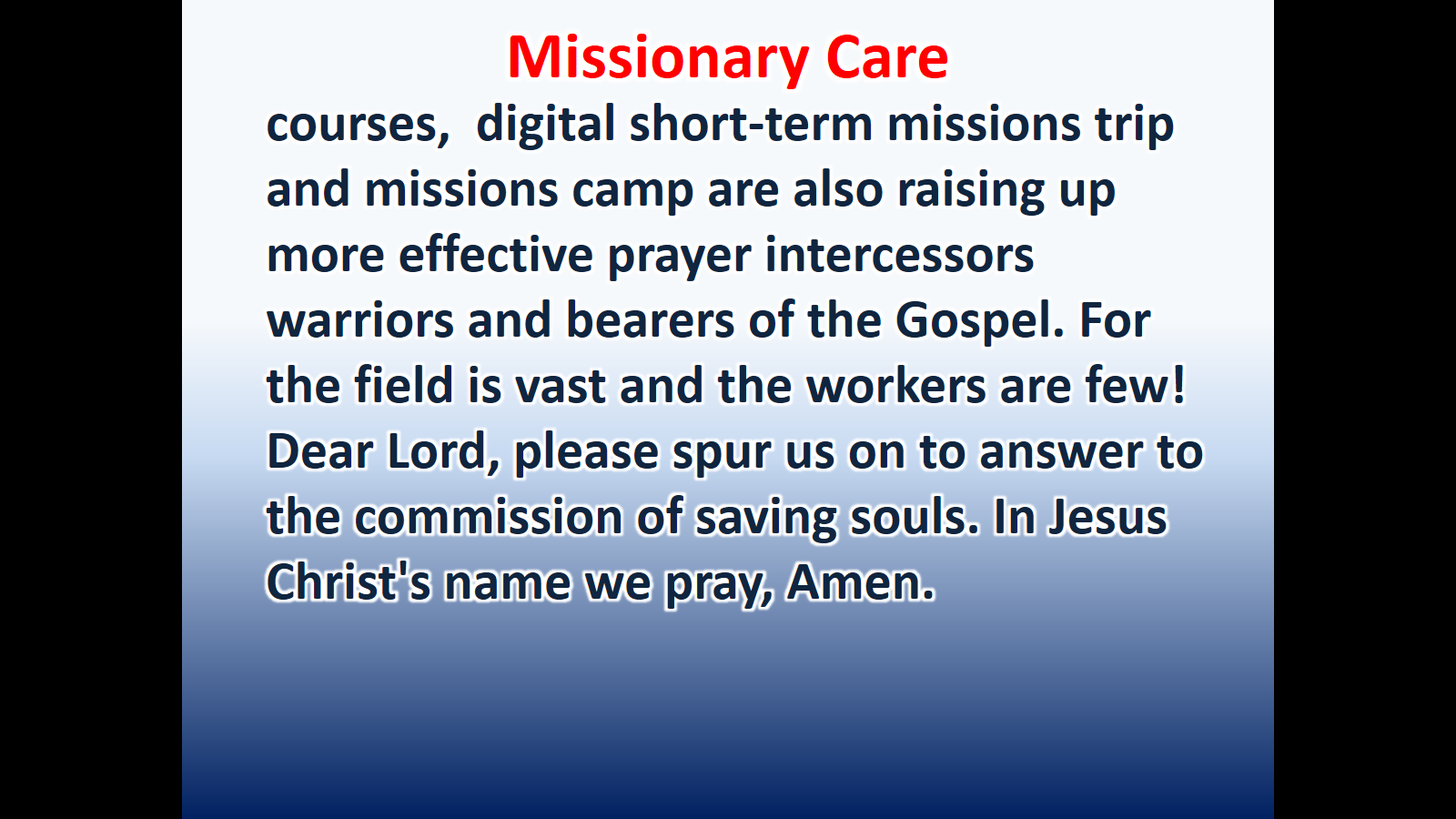